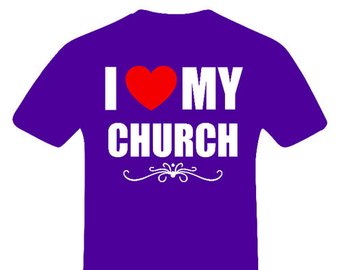 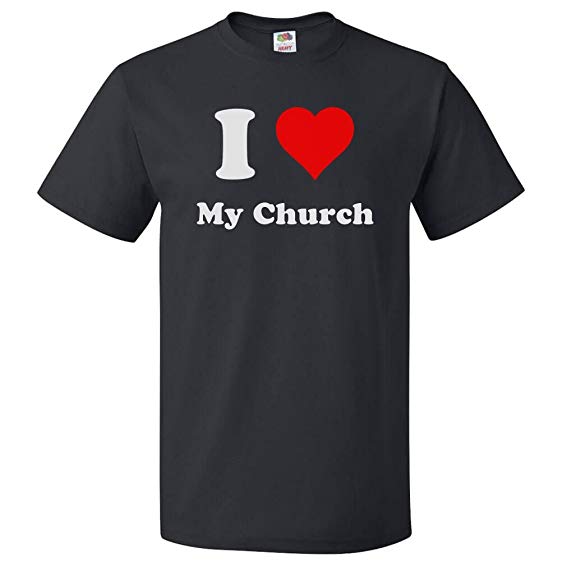 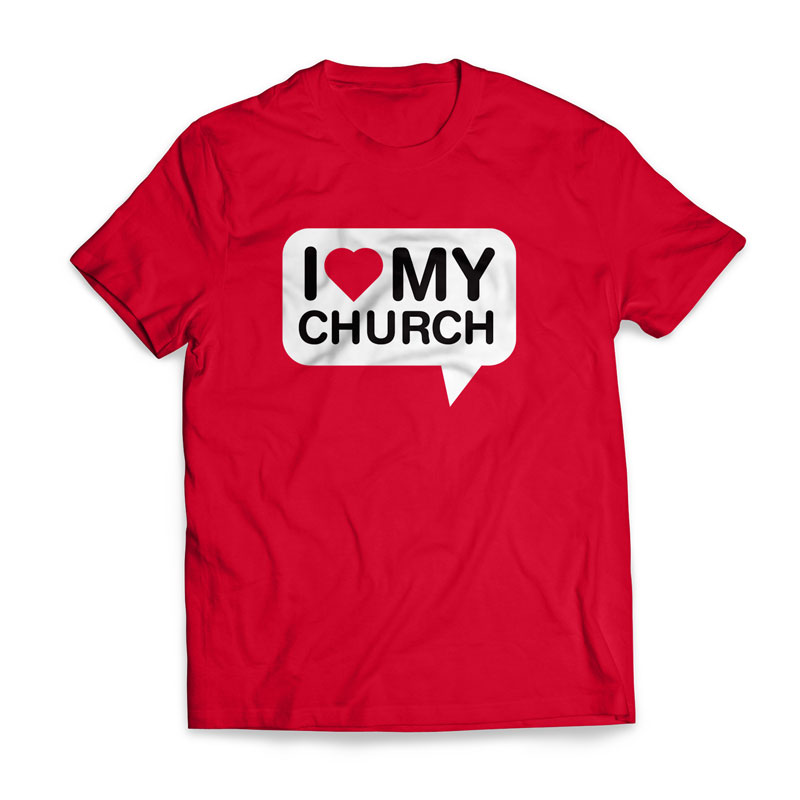 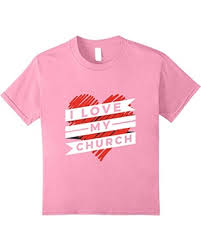 I love my church
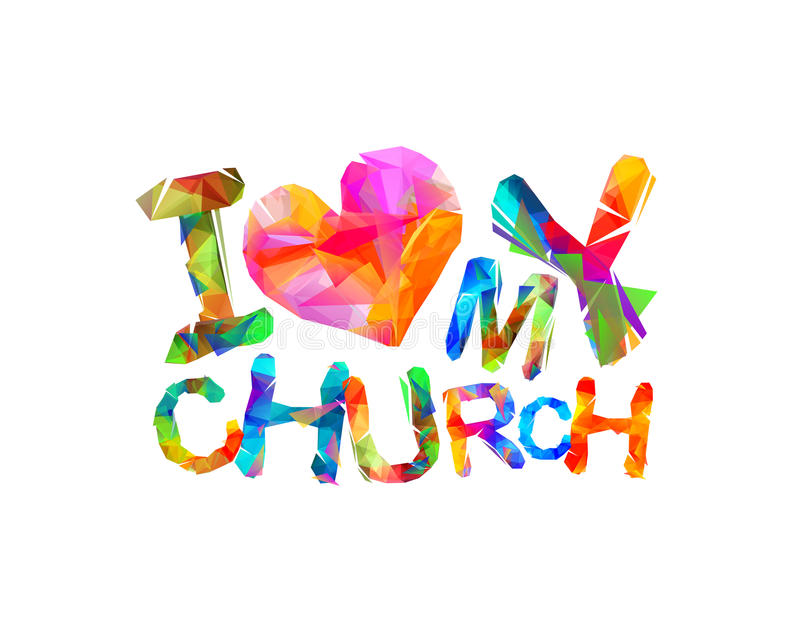 preek over Psalm 87
Bedum, 15 juli 2018
ds. Marten de Vries
I love my church
houden van mijn kerk?
waar zou ik zijn zonder mijn kerk?
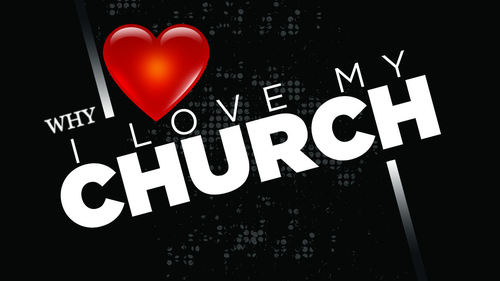 I love my church
God houdt van de kerk
God houdt van mensen
mensen houden van de kerk
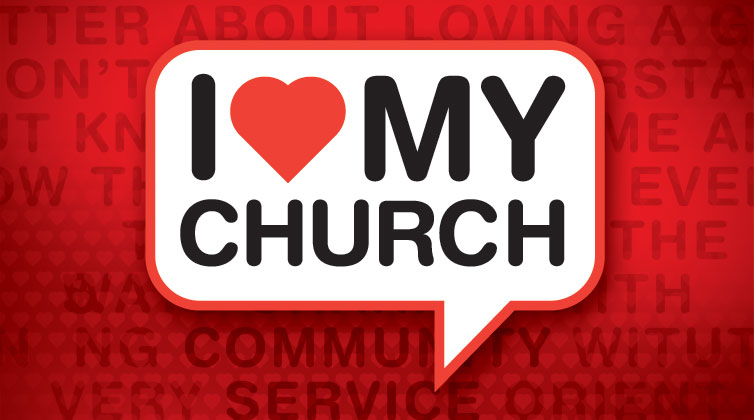 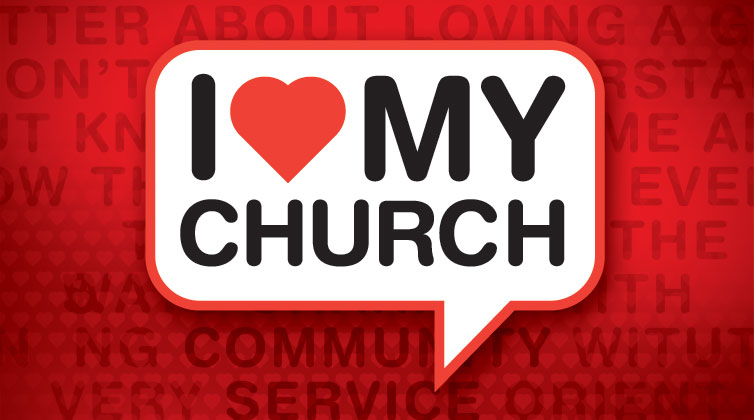 God houdt van de kerk
heilige bergen, lievelingsstad

waar God zijn zegen liet neerdalen

‘het hemelse Jeruzalem’

‘een geestelijke tempel’
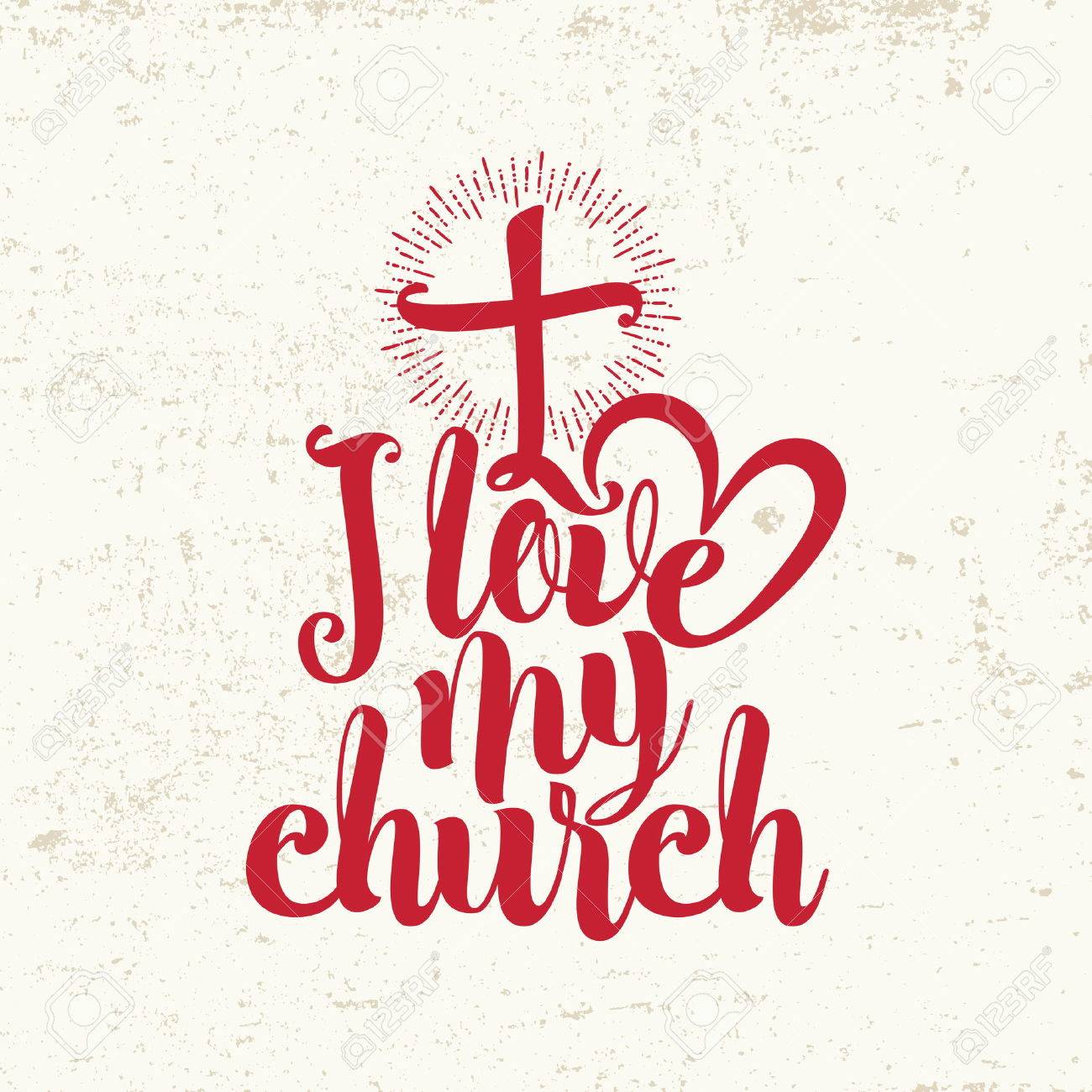 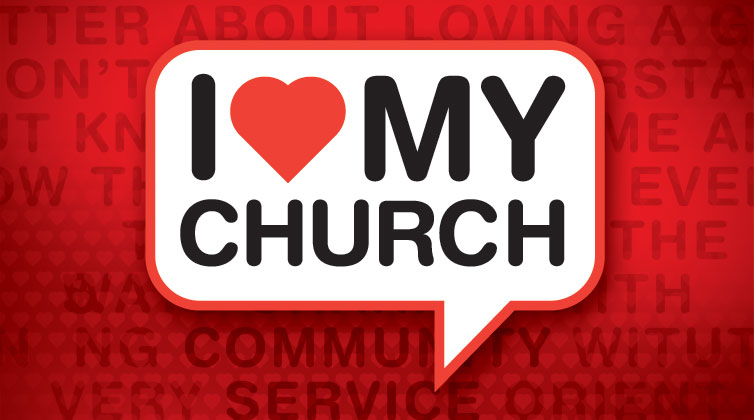 God houdt van mensen
wat moeten al die lui in Sion?
Illyrië; en eindelijk Bedum
jouw kerk: Gods oogappel
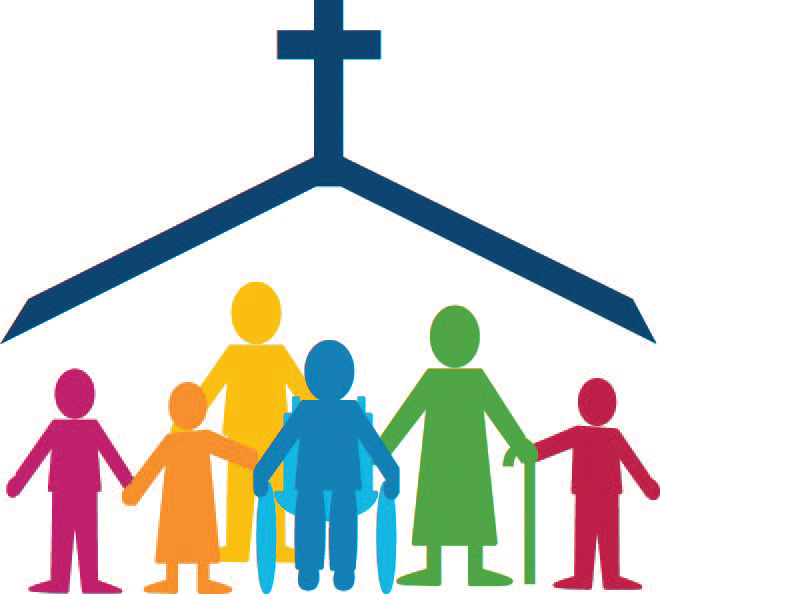 Mensen houden van de kerk
je ziet het voor je

niet zeuren maar zingen
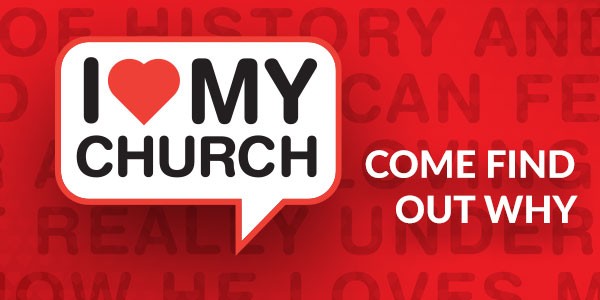